Die Wichtigkeit der Zweitspracherwerbstheorien für die didaktische PraxisAnwendung der Hypothesen bzw. Theorien des Zweitspracherwerbs auf die didaktische Praxis
Universität Athen
Fachbereich für Deutsche Sprache und Literatur
G016
Verbindung von Theorie und didaktischer Praxis: Behaviorismus
Behaviorismus
Lernen als Bilden von Assoziationen
Lernen durch Imitation und Verstärkung
Passive Rolle des Lernenden (als „Black-Box“ angesehen)
positive/negative Verstärkung
Übung bzw. Wiederholung des Lernstoffs

Folgerungen für die didaktische Praxis
Entwicklung von didaktischen Modellen/Lehrplänen, bei denen Aufgaben wiederholt werden, bis sie richtig gelöst werden und Belohnung durch den Lehrenden berücksichtigt wird. Der Lehrer übernimmt dabei die Rolle des Input-Gebers/des Vermittlers von Wissen
Programmierter Unterricht (Skinner 1958):
Einige Regeln des Programmierten Unterrichts
Auf jede Antwort muss unmittelbar eine Rückmeldung folgen
Die Lernziele müssen klar und objektiv formuliert werden, damit gezielt Rückmeldungen und Belohnungen gegeben werden können (z.B. in Form von Fragen und Antworten)
Die Aufgaben sollen so gestellt werden, dass sie mit hoher Wahrscheinlichkeit richtig gelöst werden können
Mittels einer Reihe von Zusatzbelohnungen wird eine besonders ausdauernde und gute Bearbeitung der Aufgaben durch den Lernenden abgesichert
granularisiertes Wissen: Wissen, das möglichst kleinschrittig vermittelt wird.
(Vgl. Staatsinstitut für Schulqualität und Bildungsforschung (Hg.) (2007), 10)
Die Rolle des Behaviorismus bei der Entwicklung der audiolingualen/audiovisuellen Methode

Fremdsprachenlernen über Konditionierungsprozesse (Stimulus-Response) (Behaviorismus)
Entwicklung der Sprechfertigkeit durch Nachahmung und Einüben von patterns
Spracherwerb soll auf eine natürliche Weise erworben werden 
Sprache gilt als ein Bündel von Sprechgewohnheiten, als „verbales Verhalten” (Skinner)

Ziel: Entwicklung der Sprechfertigkeit durch Nachahmung und kontinuierliches Einüben von Satzstrukturen

Unterrichtsprinzipien
Bevorzugte Stellung des Mündlichen
Darbietung und Einübung von Sprache in typischen Situationen
Neues Sprachmaterial wird dialogisch in Alltagssituationen eingeführt und eingeübt
Arbeit mit authentischen Texten
Pattern drills (Strukturmusterübungen)
Einsprachigkeit des Fremdsprachenunterrichts
Stufenweise fortschreitende/Progressive Darbietung der Sprachmuster
Induktives Lernen der Grammatik: Grammatikregeln nicht erklärt, sondern anhand von Beispielen mit optischen Signalen erschlossen und mittels Tabellen gelernt
Behavioristische Lerntheorie: Beispiele von Übungen bei der Anwendung in der didaktischen Praxis
Pattern drills
Kritik an pattern drills

Keine Kreativität
Kein Sinnzusammenhang zwischen den Übungssätzen
Nur Reproduktion
Keine eigenständige, eigenverantwortliche Produktion
Lückentexte / Einsetzübungen
Deutsch als Fremdsprache I A (1978: 77) Klett. In:http://home.edo.tu-dortmund.de/~hoffmann/ABC/Fremdsprachenunt.html
(Deutsche Sprachlehre für Ausländer 1967, 6)
Satzbildung nach Muster (z.B. Frage-Antwort-Umformung)
Nachspielen von Dialogen

Hören Sie den Dialog. Spielen Sie dann den Dialog.
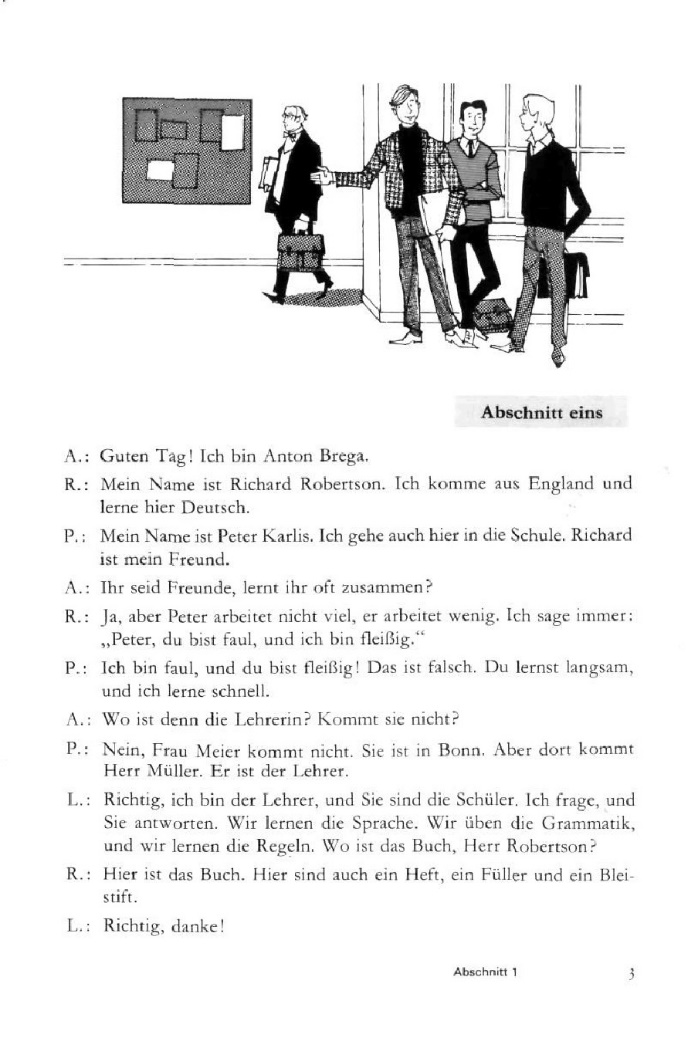 (Deutsche Sprachlehre für Ausländer 1967, 3)
Nachsprechen zur Übung der Aussprache
Anwendung der behavioristischen Lerntheorie auf die Unterrichtsplanung: Beispiel eines didaktischen Vorschlags
Behavioristische didaktische Vorschläge: Kritik
Lineare (eindimensionale) Darstellungen lassen keinen Raum für individuelle Schwerpunkte.
 Die Problemlösungsfähigkeit spielt keine Rolle, sondern lediglich die Wiedergabe von Informationen.
 Der Lernende wird in die Passivität gedrängt. Seine Aufgabe wird auf das Wiedergeben von Informationen begrenzt.
Literatur
Lechner, Manfred (1978): Deutsch als Fremdsprache I A. Dialogische Übungen. Stuttgart: Klett. 
    In: http://home.edo.tu-dortmund.de/~hoffmann/ABC/Fremdsprachenunt.html 
Schulz, Dora / Griesbach, Heinz (1967): Deutsche Sprachlehre für Ausländer. Ismaning: Max Hueber Verlag
Staatsinstitut für Schulqualität und Bildungsforschung (Hg.) (2007): Theorien des Lernens. Folgerungen für das Lehren 
In: https://www.isb.bayern.de/download/1542/flyer-lerntheorie-druckfassung.pdf